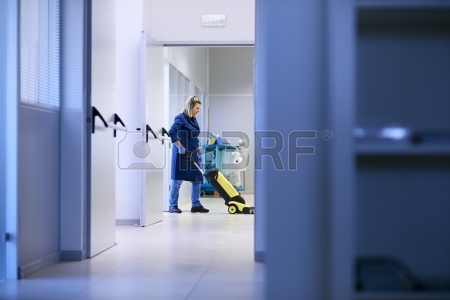 Documented or not?
Bethan Lant
Casework Manager
‘Subject to immigration control’
The Immigration Act 1971 introduced the concept of people ‘subject to immigration control’
People with a ‘right of abode’ in the UK are not subject to immigration control.  Everyone else is.
Right of abode = right to live in UK and come and go freely
Who has a right of abode?
British citizens
 Some Commonwealth citizens with a right of abode
 EEA citizens (and specified family members) who are lawfully exercising treaty rights
Documented or Un?
No right of abode = ‘subject to immigration control’
Need permission from the Home Office to be present in the UK
If you do not have  permission or are in breach of permission that you hold you are not in the UK legally
Illegal entrants
Overstayers
Undocumented
Refused asylum seekers
Person in breach of visa
Trafficked persons (sometimes)
Can you prove it?
A person may have a right to be here but if they do not have the proof then  are de facto ‘undocumented’
Getting replacement documents can be as onerous, time consuming and expensive as making an immigration application
“I’m undocumented.  
What are my options?”
- Have status but have no documents - application for replacement documents
No status - is there an immigration application that you can make?
- No immigration application you can make your choice is...
OUR VISION
SHOULD I STAY OR SHOULD I GO?
Obtaining status documents
Can make a Subject Access Request (SAR) to UKVI – Fast track or standard
Refugee who previously held a paper status documents OR any person who has previously held a Biometric Residence Permit (BRP) which has been lost, stolen or damaged - apply for a new BRP
Person who holds or believes they may hold Indefinite Leave to Remain but have never held a BRP - ‘No Time Limit’ (NTL) application
NTL applications
You have Indefinite Leave to Remain (ILR), and therefore ‘No Time Limit’ on your stay in the UK if
Previously granted ILR; or
Resident in the UK on 1/1/1973 and have been resident in the UK since that time
Since 1983, ILR can be lost if you leave the UK for 2 yrs or more.  Need to prove continuous residence either since 1983 or since your grant of ILR (whichever is later)
From Un to Documented – -Routes out
- In the UK for 20 years or more?;
18 or over but under 25 who has lived in the UK for half of their life?
Previously granted some form of leave which has now expired?
Sole carer of a child who is a British citizen or settled in the UK or parental relationship with such a child?
Face persecution, torture etc if they return to their home country?
‘Stateless’, ie no country will accept them
Trafficked?
Previously family member of an EEA national exercising treaty rights?
- Spouse who has experienced DV?
Barriers
No legal aid except for asylum/humanitarian cases, trafficking, some DV
Fees & fee waivers - £811 application fee + £500 Immigration Health Surcharge 
Evidence – long residence/half life
Has the case already been made?  In which case, what has changed?
Asylum claims – in person to either Croydon (first applications) or Liverpool (fresh applications)
Criminal record/ civil penalties
NHS debts
Stability/capacity
No case
Many undocumented migrants don’t have a case they can make for permission to stay
No obligation on voluntary agencies to report people. Not against the law to provide services to undocumented migrants
Must not advise them to do anything which is against the law.  Can explain options.
 Assisted voluntary return – now run by the Home Office
If chose to remain in the UK without documents must be aware of the risks
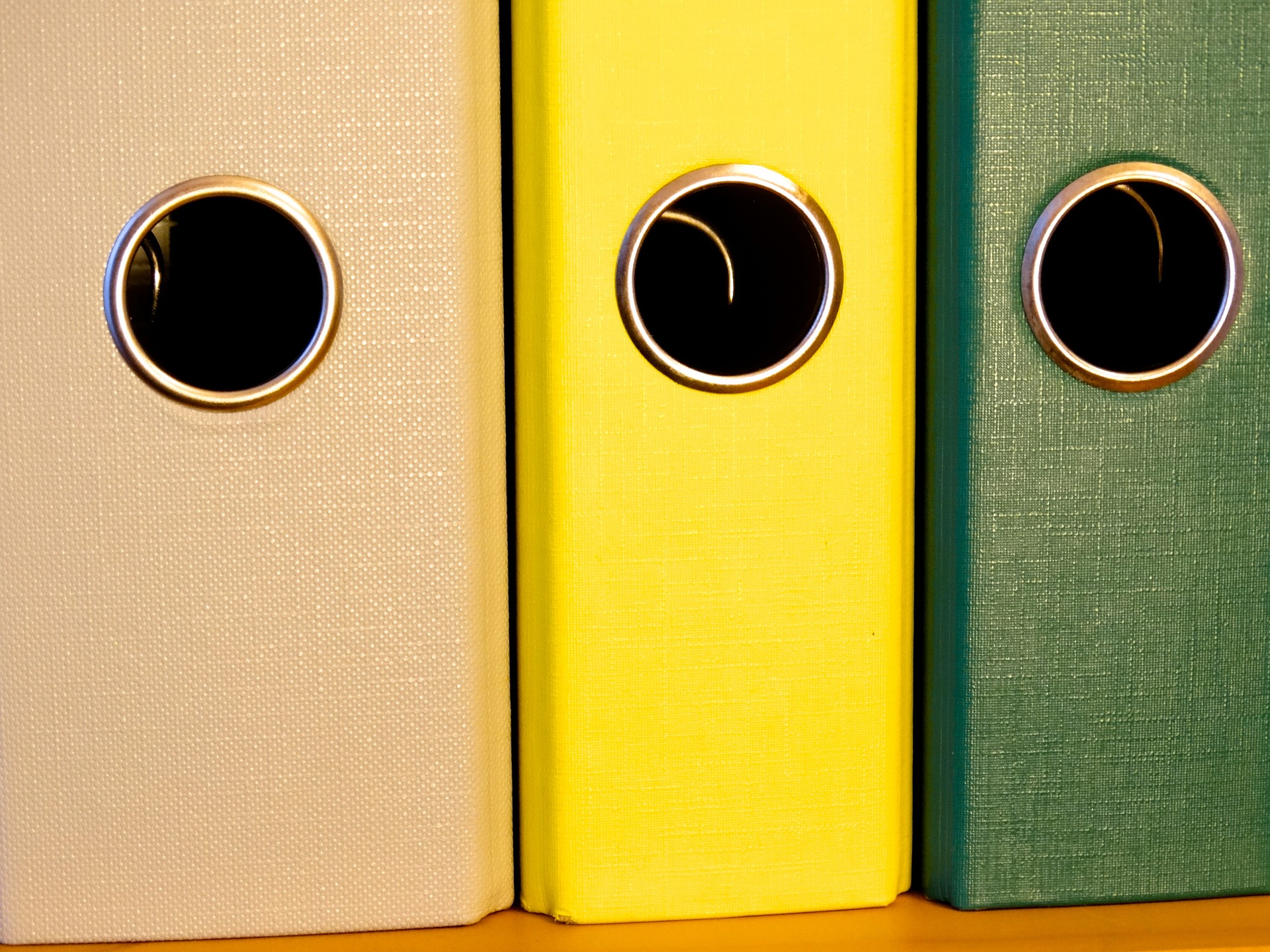 EXPERT ADVICE
Advice services
Free, independent and confidential advice and casework
Drop-in advice sessions
Telephone advice
Advice and training for other agencies